UBND THÀNH PHỐ THÁI NGUYÊN
TRƯỜNG THCS TÂN THỊNH
Chào mừng các thầy cô 
về dự giờ thăm lớp
Giáo viên: Vũ Thị Thanh Thảo
Trường: THCS Tân Thịnh
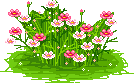 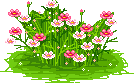 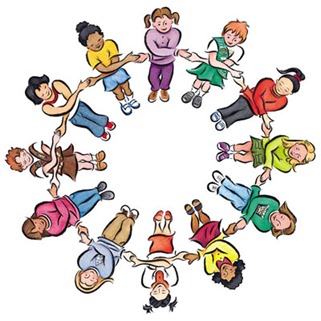 Khởi 
động
CHỦ ĐỀ 3:  ĐẠO ĐỨC, PHÁP LUẬT VÀ VĂN HÓA TRONG MÔI TRƯỜNG SỐ
Tiết 11
BÀI 5: ỨNG XỬ TRÊN MẠNG (tt)
BÀI 5: ỨNG XỬ TRÊN MẠNG
3. Tác hại và cách phòng tránh bệnh nghiện Internet?
Phiếu học tập số 1
1/. Trung bình một ngày em sử dụng máy tính bao nhiêu giờ?
2/. Em có chơi trò chơi điện tử và sử dụng mạng xã hội không? Nếu có thì khoảng bao nhiêu giờ một tuần?
3/. Theo em các biểu hiện và tác hại của bệnh nghiện interner là gì?
BÀI 5: ỨNG XỬ TRÊN MẠNG
3. Tác hại và cách phòng tránh bệnh nghiện Internet?
Tác hại ảnh hưởng tới người nghiện internet
- Thiếu giao tiếp với thế giới xung quanh.
 - Khó tập trung vào công việc học tập.
- Tăng nguy cơ tham gia vào các vụ bắt nạt trên mạng.
- Dễ bị dẫn dắt đến các trang thông tin xấu.
- Dễ bị nghiện trò chơi trực tuyến.
Nghiện Internet gây ảnh hưởng xấu tới sức khỏe, thể chất, tinh thần, kết quả học tập và khả năng giao tiếp với mọi người xung quanh.
BÀI 5: ỨNG XỬ TRÊN MẠNG
4. Cây hồi sinh
Phiếu học tập số 2
Người bị bệnh Internet có thể được 
ví dụ như một cái cây có nguy cơ úa
 tàn. Em hãy cùng các bạn trong nhóm
 của mình vẽ một cây tương tự nhưng hình bên  lên một tờ giấy to để tạo một tấm áp phích bằng cách vẽ thêm lá, hoa cho cây và ghi trên đó những điều nên là để phòng tránh bệnh nghiện Internet, giúp cây xanh tươi trở lại.
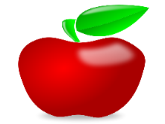 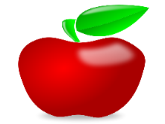 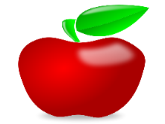 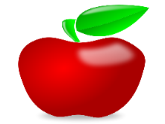 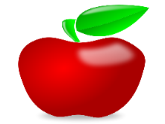 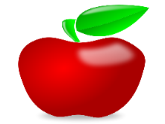 1
2
4
5
6
3
6
3
5
4
1
2
6
1
3
5
2
4
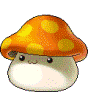 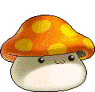 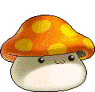 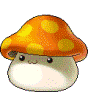 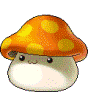 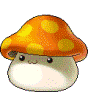 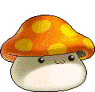 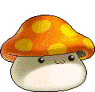 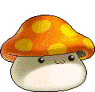 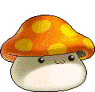 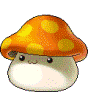 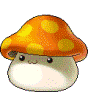 TRÒ CHƠI HÁI TÁO
2
1
3
6
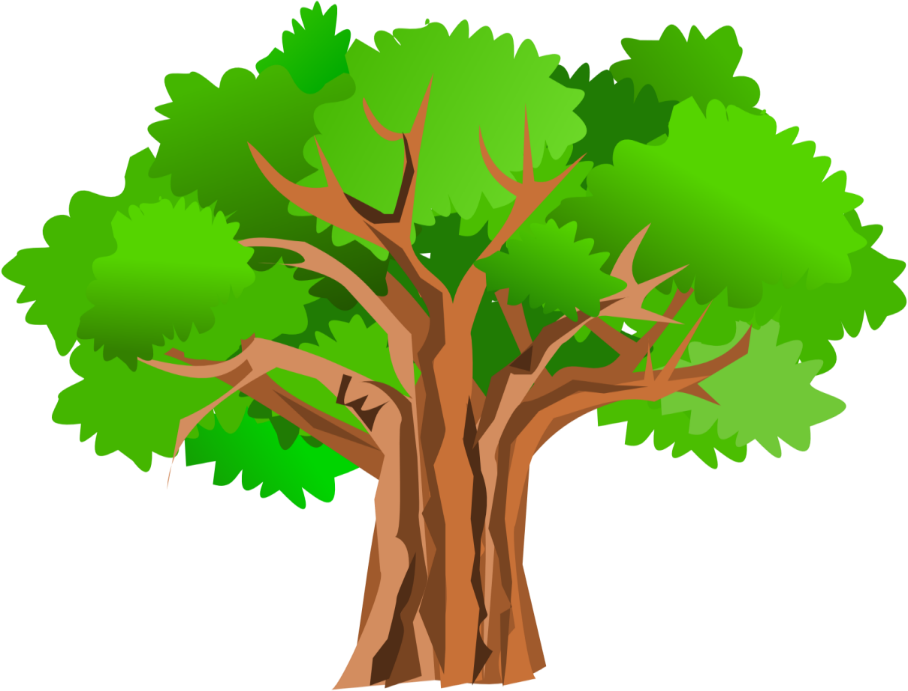 4
5
Team B
Team A
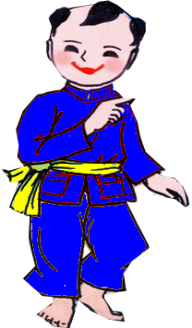 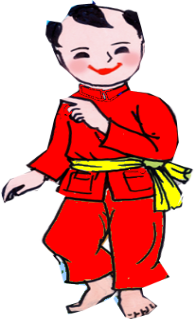 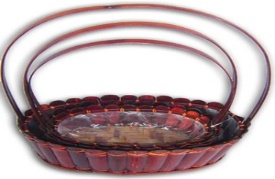 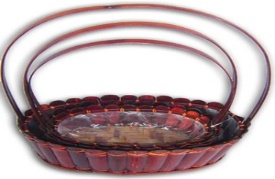 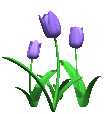 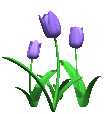 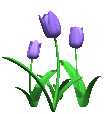 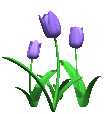 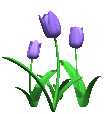 Câu 1: Khi giao tiếp qua mạng những điều nào sau đây nên tránh
SAI
A. Tôn trọng người đang giao tiếp với mình
ĐÚNG
B. Nói bất cứ điều gì xuất hiện trong đầu
ĐÚNG
C. Kết bạn với những người mình không quen biết
SAI
D. Bảo vệ thông tin cá nhân của mình
ĐÚNG
E. Truy cập bất cứ liên kết nào nhận được
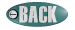 Câu 2: Theo em nên, hai hoạt động trên mạng nào sau đây dễ gây bệnh nghiện Internet nhất?
A. Trò chơi trực tuyến
B. Đọc tin tức
C. Sử dụng mạng xã hội
D. Học tập trực tuyến
E. Trao đổi thông tin qua thư điện tử
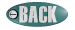 Câu 3: : Mục tiêu của giao tiếp qua mạng là gì?
SAI
A. Giúp người khác hiểu em một cách rõ ràng
B. Hiểu người khác một cách rõ ràng
SAI
C. Giữ mối quan hệ tốt để có thể tiếp tục giao tiếp
SAI
ĐÚNG
D. Tất cả những điều trên
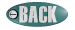 Câu 4: Những việc nào sau đây em KHÔNG nên thực hiên khi giao tiếp qua mạng?
ĐÚNG
A. Tôn trọng người đang trò chuyện với mình
B. Viết tất cả các ý kiến của mình bằng chữ in hoa để gây ấn tượng.
SAI
ĐÚNG
C. Sử dụng các từ viết tắt khi trò chuyện trực tuyến để tiết kiệm thời gian
SAI
D. Đối xử với người khác theo cách em muốn đối xử trực tuyến
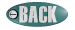 Câu 5. Thông tin có nội dung xấu là gì?
SAI
A. Thông tin khuyến khích sử dụng chất gây nghiện
SAI
B. Thông tin kích động bạo lực
SAI
C. Thông tin rủ rê đánh bạc, kiếm tiền
ĐÚNG
D. Tất cả các thông tin trên đều đúng
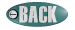 Câu 6: Em cần làm gì để tránh gặp thông tin xấu trên mạng?
A. Chỉ truy cập vào các trang thông tin có nội dung phù hợp với lứa tuổi
SAI
B. Không nháy chuôt vào các trang thông tin quảng cáo gây tò mò, giật gân, du dỗ kiếm tiền
SAI
C. Xác định rõ mục tiêu mỗi lần vào mạng để không sa đà vào các thông tin không liên quan
SAI
ĐÚNG
D. Tất cả đều đúng
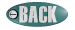 BÀI 5: ỨNG XỬ TRÊN MẠNG
HƯỚNG DẪN VỀ NHÀ
Xem lại nội dung bài học
Làm bài tập 2 phần ứng dụng trang 27.
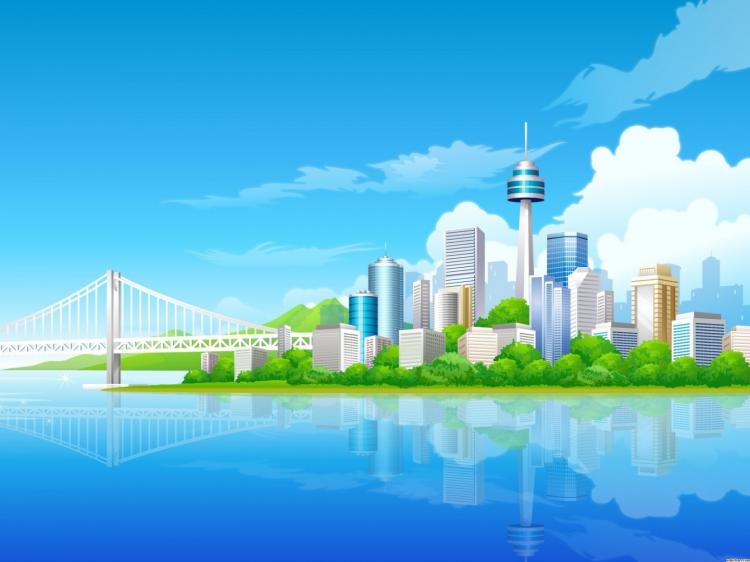 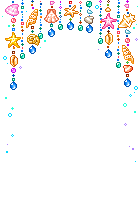 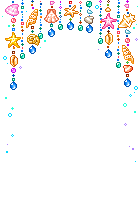 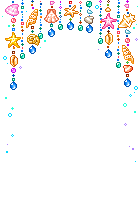 Tiết học đến đây là hết 
Chân thành cảm ơn Qúy thầy cô và các em !!
Chúc quý thầy cô sức khoẻ, công tác tốt. 
Chúc các em học sinh học tập tốt!
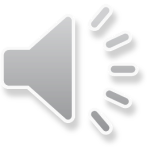